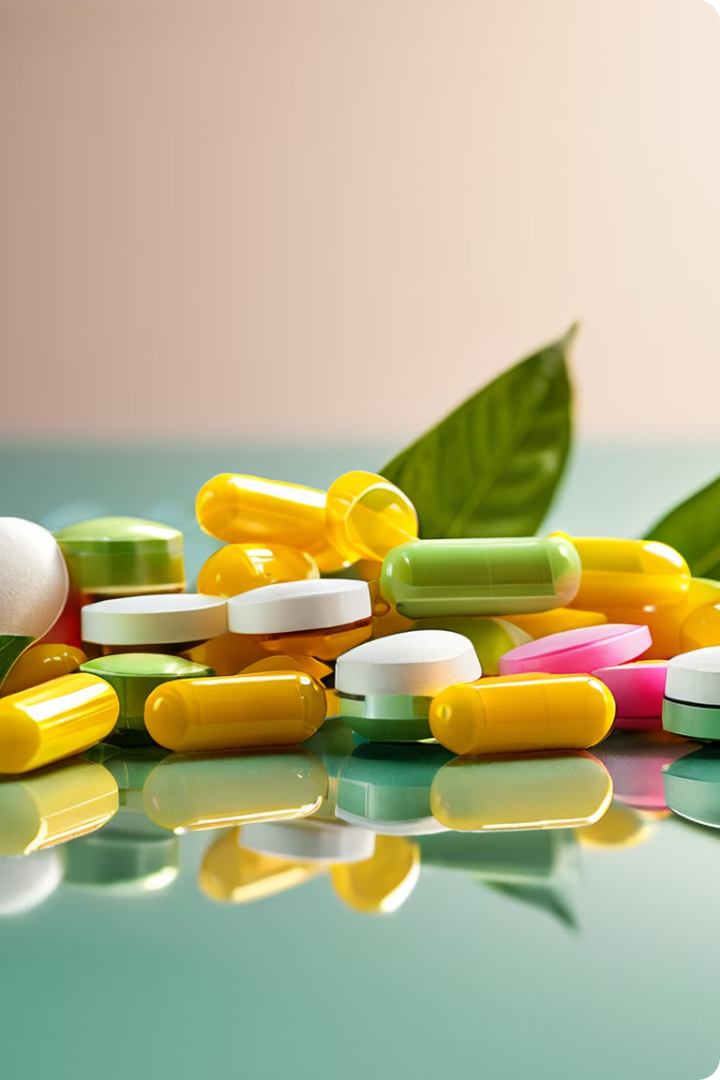 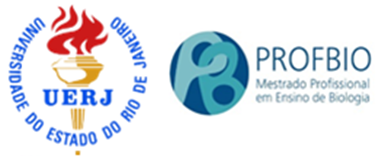 Descarte Consciente de Medicamentos
Antonio Velosa & Marcela de Oliveira Sá
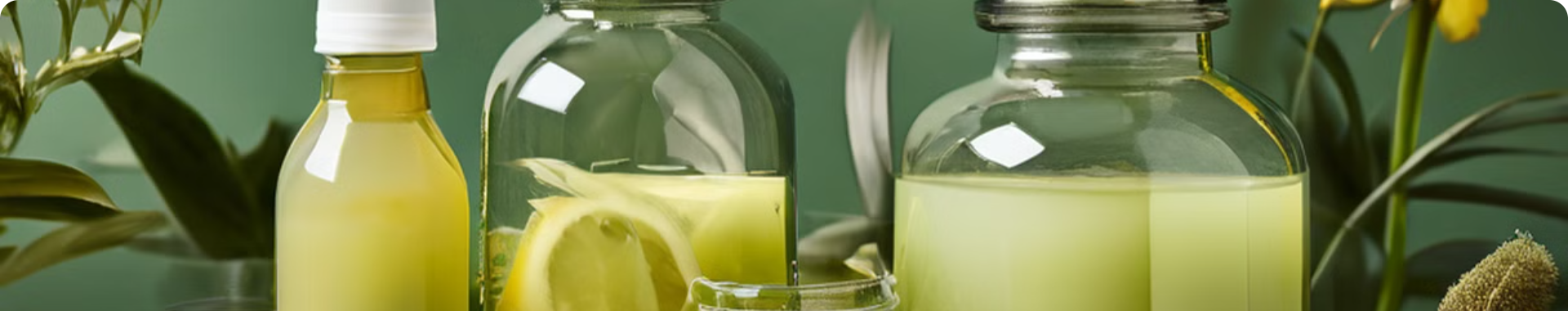 Importância do Descarte Correto
Preservação Ambiental
Resistência Antimicrobiana
Saúde Pública
1
2
3
Abordagem Educacional
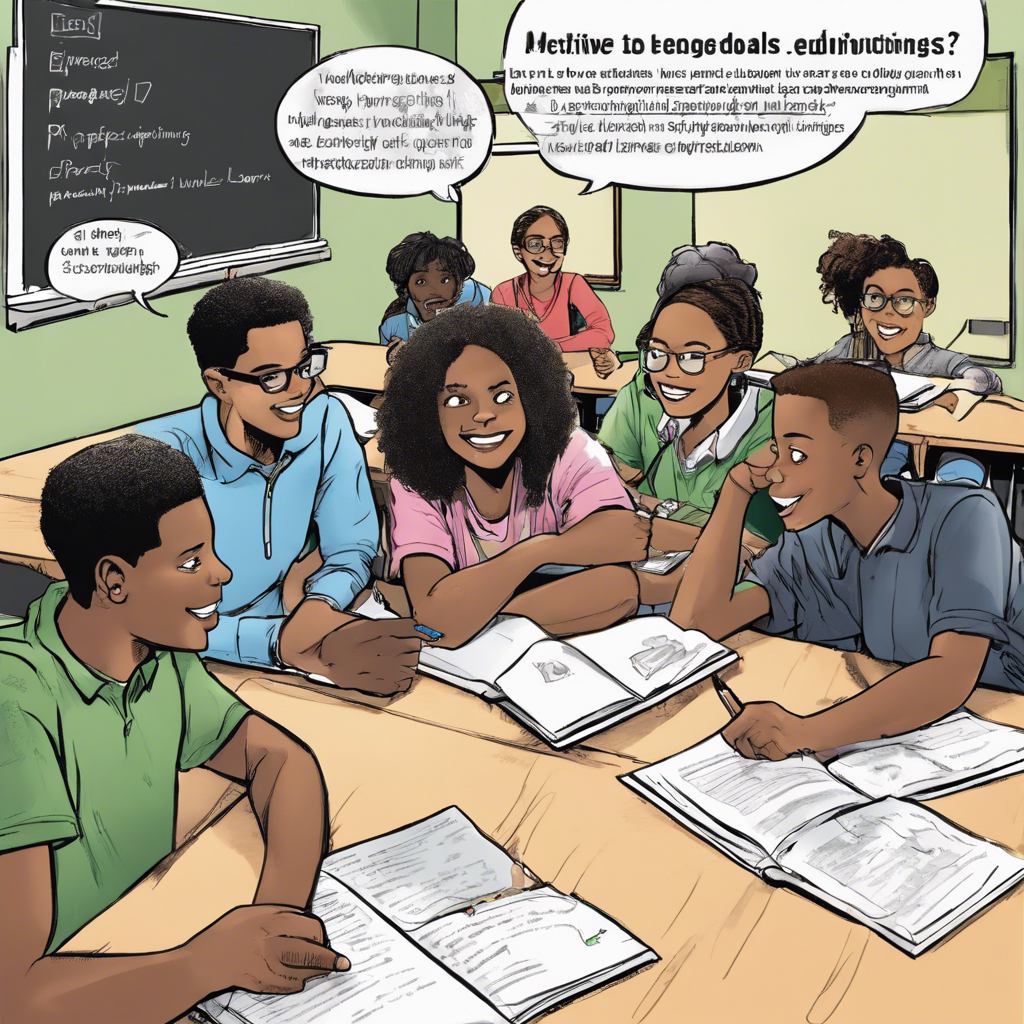 Conscientização
1
Atividades educativas para aumentar o conhecimento dos alunos sobre o impacto do descarte inadequado.
Educação Ambiental Crítica
2
Processo que mobiliza o indivíduo e a coletividade para responsabilização ambiental.
Prática de Liberdade
3
Desenvolvimento de consciência crítica para ações concretas na mitigação de problemas ambientais.
Ensino por Investigação
4
Resolução de situações-problema de forma contextualizada e interdisciplinar.
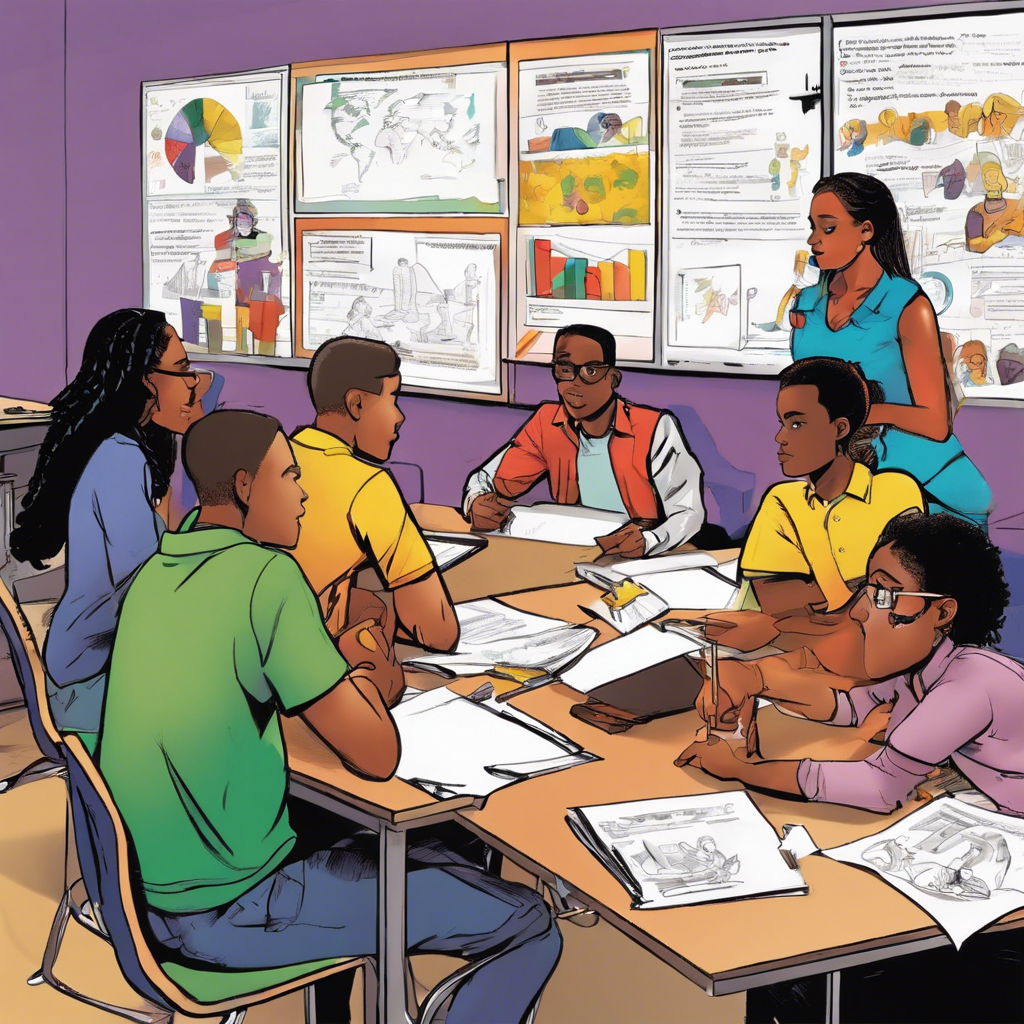 Objetivos do Projeto
Objetivo Geral
Aumentar o conhecimento e a conscientização dos estudantes sobre o descarte correto de medicamentos, integrando os princípios da Saúde Única e da Educação Ambiental Crítica.
Objetivos Específicos
Compreender a problemática do descarte incorreto
Relacionar medicamentos descartados com danos ambientais e na saúde
Apresentar resultados à comunidade escolar
Integrar conceitos no currículo escolar
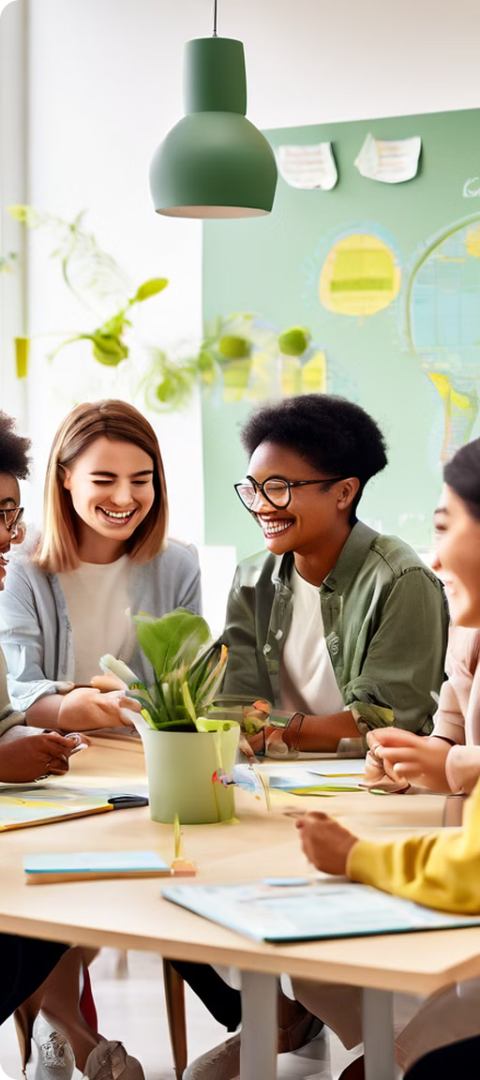 Metodologia do Projeto
Etapa 1
Etapa 3
Investigação dos impactos do descarte inadequado através pesquisa de campo e entrevistas.
Produção de materiais de divulgação baseados nas pesquisas realizadas.
1
2
3
4
Etapa 2
Etapa 4
Pesquisa bibliográfica sobre os efeitos dos resíduos farmacêuticos no meio ambiente.
Organização de eventos para compartilhar resultados com a comunidade escolar.
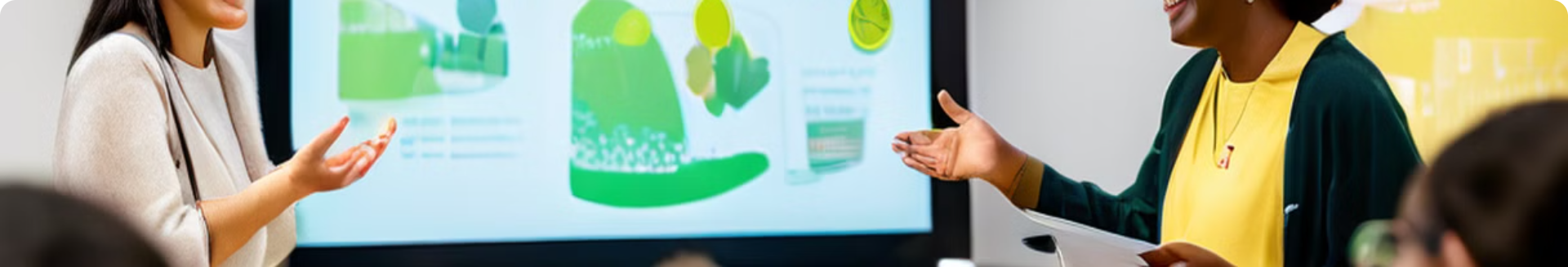 Resultados Esperados
Conscientização
Dados do Levantamento
Alunos demonstrando engajamento efetivo na promoção do descarte adequado de medicamentos.
Mapeamento da extensão do problema e compreensão das práticas locais de descarte.
Integração Curricular
Impactos Ambientais
Abordagem interdisciplinar enriquecendo o processo educativo e promovendo visão crítica.
Entendimento dos efeitos dos resíduos farmacêuticos nos ecossistemas locais.
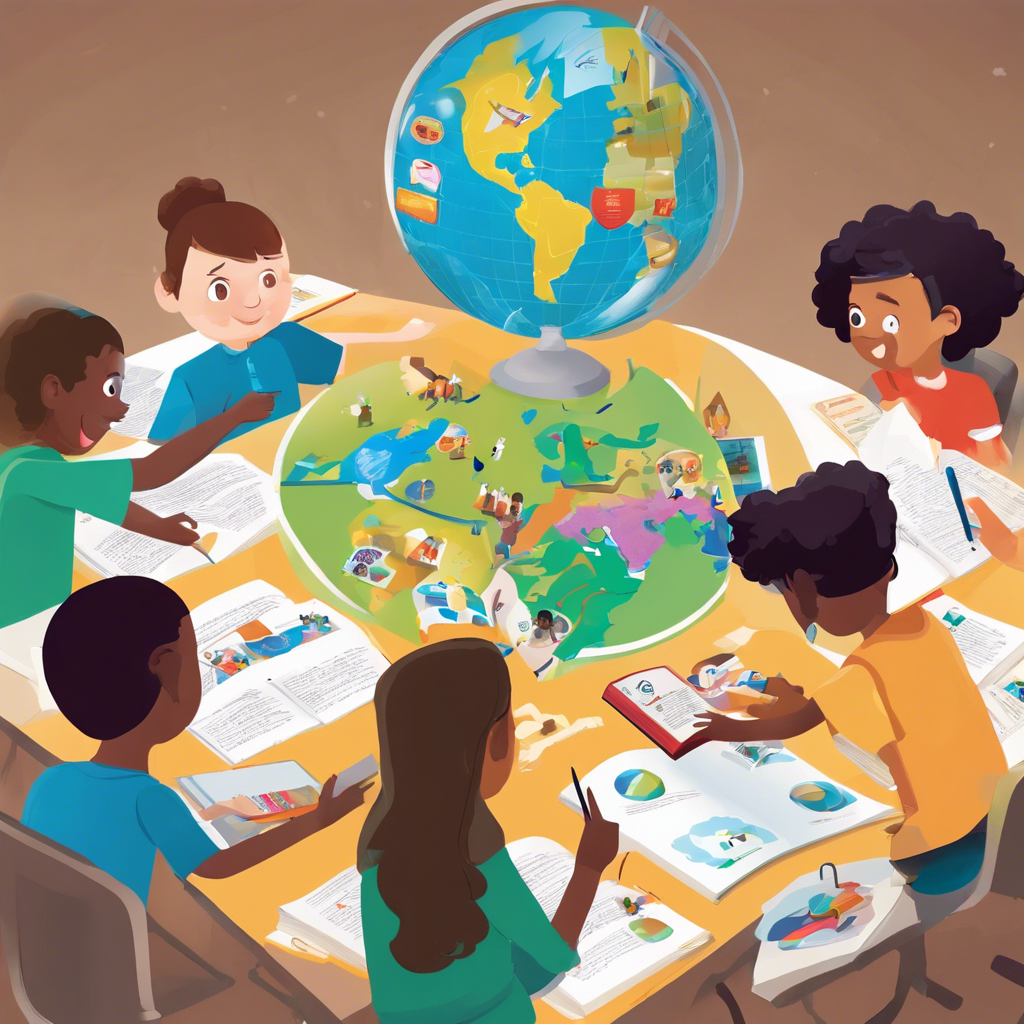 Benefícios Educacionais
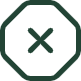 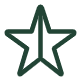 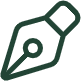 Resolução de Problemas
Análise Crítica
Responsabilidade
Desenvolvimento da capacidade de analisar criticamente a produção de resíduos.
Compreensão das responsabilidades individuais e coletivas na preservação do ambiente.
Habilidade de propor soluções para o descarte adequado e diminuição de resíduos.
Impacto na Comunidade
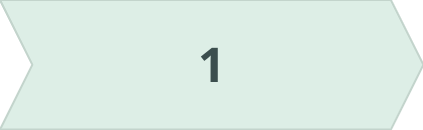 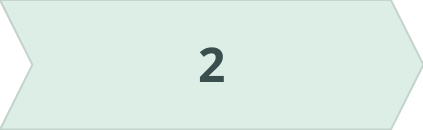 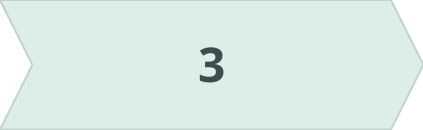 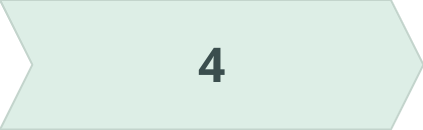 Mudança de Hábitos
Sensibilização
Ação Coletiva
Preservação Ambiental
Aumento da conscientização sobre o descarte correto de medicamentos na comunidade local.
Adoção de práticas mais responsáveis de descarte de medicamentos pelos moradores.
Mobilização da comunidade para criar e manter pontos de coleta de medicamentos.
Redução da contaminação ambiental por resíduos farmacêuticos na região.